Build Migration Plan
Outline
Objectives: What were the original project goals?



Findings:  What insights did we find and how did we find them?



Next steps: What are the recommendations for next steps?
Objectives
Recall that the migration planning assessment set out to answer three questions
What are the tactical next steps to achieve the opportunities?
What are ripe targets for lift and shift to Azure IaaS?
What are the costs to migrate and run the targets on Azure?
1
2
3
$
Next Steps
Outline
Objectives: What were the original project goals?



Findings:  What insights did we find and how did we find them?



Next steps: What are the recommendations for next steps?
Methodology
After scanning the XX node environment, we applied hypotheses and technical analysis to funnel down to a subset of ripe migration targets
Addressable Nodes
Addressable Azure Spend
Americas, Europe, Asia
XX
$XX
1
Inventoried global IT estate with the Cloudamize tool.
2
Focus Areas
Formed hypotheses about where the “quick win” migration targets exist
XX
$XX
Migration Targets
XX
$XX1
3
Leveraged Cloudamize tool to plan cloud migration

	analyzed dependencies

	performed Azure hardware mappings

	forecasted Azure costs
1 – Azure cost forecast includes savings from scheduled turn off/turn on of appropriate low utilization targets
a
b
c
Hypotheses
2
We prioritized where to conduct deep technical analysis
Sensitive Workloads:  Avoid [fill…] due to customer privacy issues


Geos:  Focus on [fill…] discussed geo as a starting point


Environments:  Prioritize Development and Staging; Disaster Recovery is another potential opportunity


End of Life:  Migrating end of life hardware to Azure is preferable to refreshing


Turn Off Candidates:   A number of machines potentially have low utilization


Resource Constraint:  Factor in any resource or budget constraints. [fill…]
1
2
3
4
5
6
Dependencies
3
a
Cloudamize facilitated grouping of infrastructure into “move groups” according
to workload dependencies
On-Premise Inventory Map
Dependencies
3
a
Cloudamize facilitated grouping of infrastructure into “move groups” according
to workload dependencies
On-Premise Inventory & Dependencies Map
Dependencies
3
a
Cloudamize facilitated grouping of infrastructure into “move groups” according
to workload dependencies
On-Premise Inventory & Dependencies Map
Critical: SQL Server Dependency
Non-Critical: Admin Script Dependency
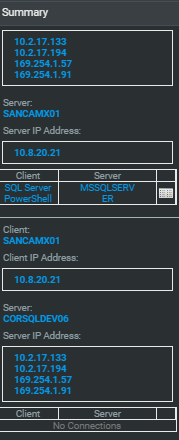 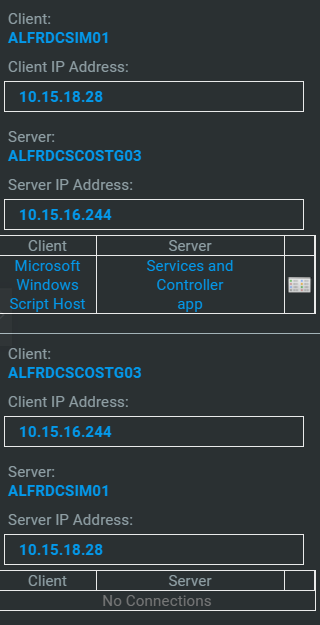 Azure Hardware Mappings
3
b
Next, the optimal Azure targets were selected through “right sizing” logic
On-Premise Move Group
Azure Instances
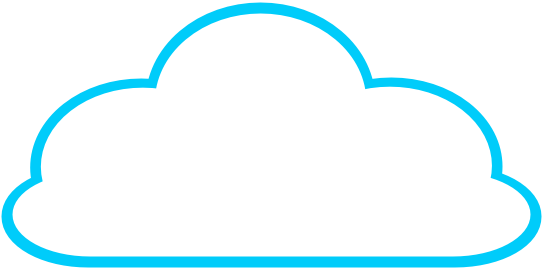 ?
?
?
?
?
?
Azure Hardware Mappings
3
b
Next, the optimal Azure targets were selected through “right sizing” logic
On-Premise Move Group
Azure Instances
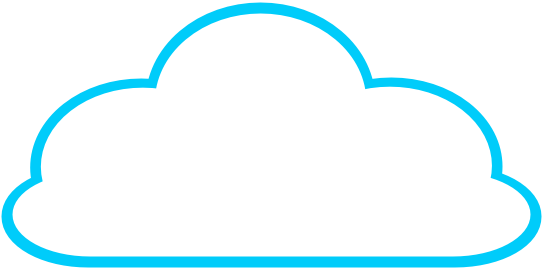 Cloudamize Algorithm
A1
A3
A3
A2
D3 v2
D1 v2
Baseline on-prem infra specifications:
Performance metrics, such as CPU, memory, Disk IO, network
Utilization
Select the “right sized” Azure machines that minimize costs while ensuring performance
Azure Costing
3
c
Finally, we ran usage and pricing scenarios to measure future Azure costs
Annual
Hours
Needed
Cost per Hour ($)
Annual Costs
X
=
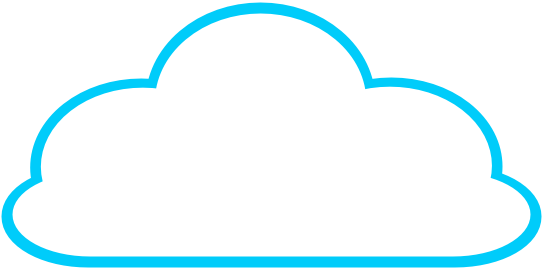 A1
A3
A3
A2
D3 v2
D1 v2
Annual costs forecasts include compute + storage + networking.  Costs reflect right sizing and scheduled turnoff on weeknights and weekends for select candidates.  Network costs assume that all observed network traffic was egress traffic.
Outcomes
We prioritized 5 “quick win” opportunities
What are ripe targets for lift and shift to Azure IaaS?
What are the costs to migrate and run the targets on Azure?
What are the tactical next steps to achieve the opportunities?
1
2
3
Development    (XX nodes)

Staging              (XX nodes)

End of Life         (XX nodes)

Low utilization   (XX nodes)

Low cost nodes (XX nodes)
Initiate migration of Development nodes

Implement turn on/turn off schedule recommendations

Schedule migration for remaining opportunities identified in this engagement

Plan additional analysis to identify next wave of IaaS and/or PaaS opportunities
$XX
Azure TCO:
$XX
Services:
$XX
XX
Outline
Objectives: What were the original project goals?



Findings:  What insights did we find and how did we find them?



Next steps: What are the recommendations for next steps?
Next Steps Highlights
We recommend initiating the migration of the Development environment
1
Initiate migration of Development environment (Timeframe: ---)
# of nodes
Amount: $XX


Introduce turn off/on schedule on-premise 
Schedule automatic turn on/turn off for low utilization candidates in preparation for cloud IT operations model


Execute remaining “Quick Wins” IaaS migration opportunities (Timeframe: ---)
Schedule internal migration project for remaining opportunities identified through this engagement
Additional IaaS and PaaS opportunities may exist

Plan additional migration assessments
Plan additional analyses to identify the next wave of IaaS and/or PaaS opportunities
2
3
4
Sample Project Plan Timeline
Start Time
Nov
Dec
Jan ‘17
Feb
Mar
Apr
May
Jun
Jul
Aug
Sept
Oct
Nov